POTICANJE JEZIČNO – GOVORNOG RAZVOJAslikovni materijal
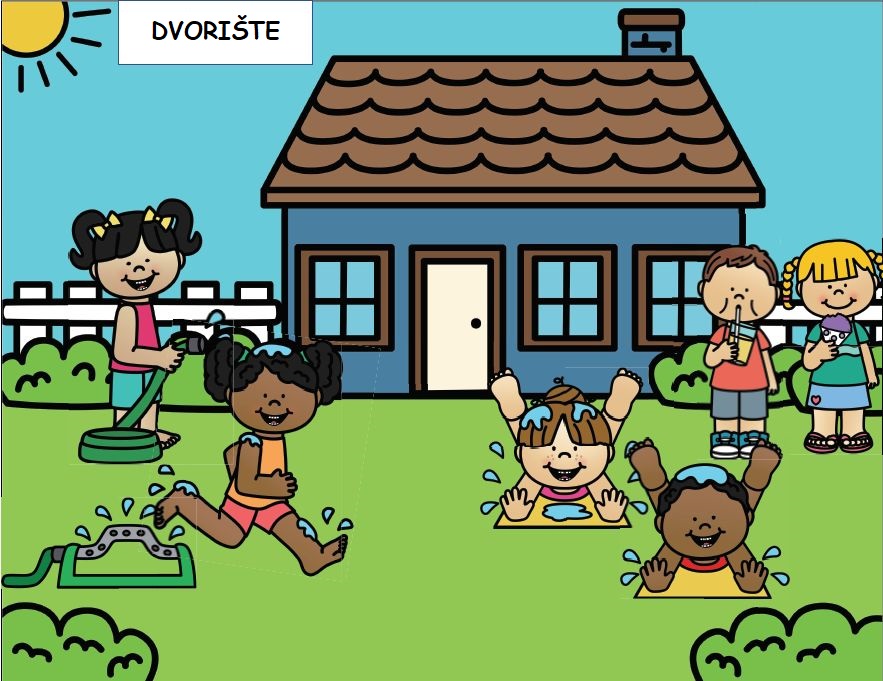 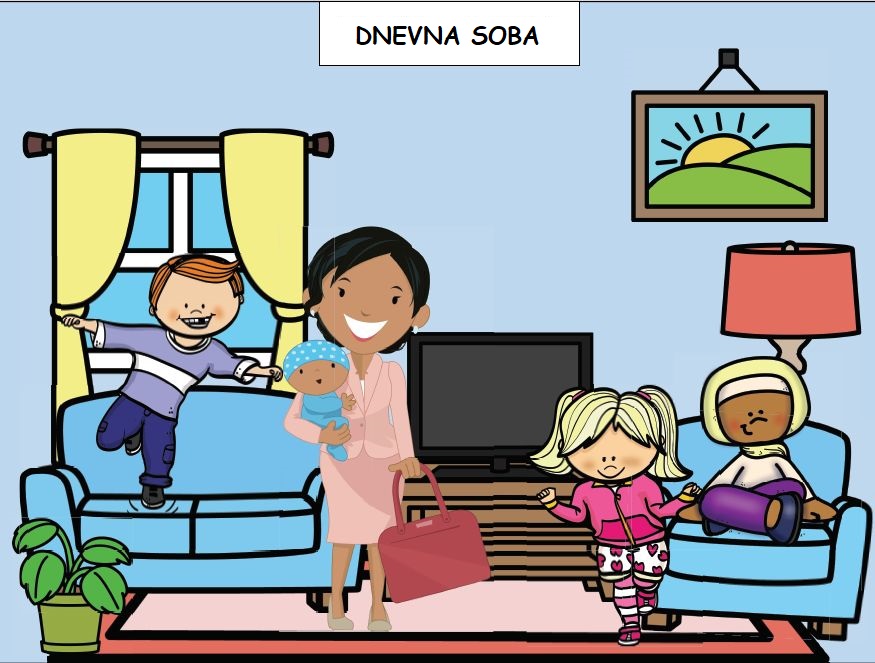 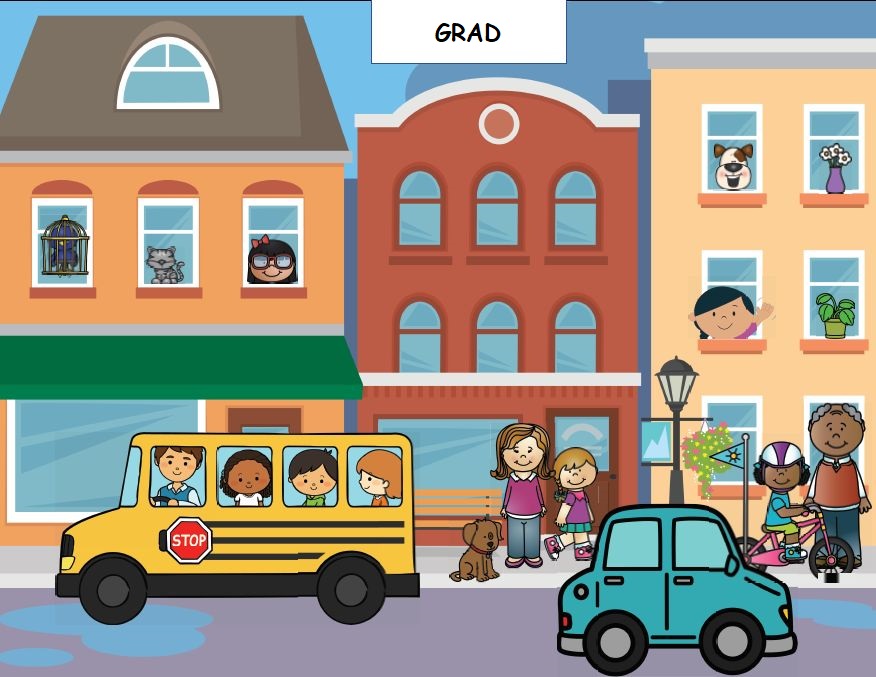 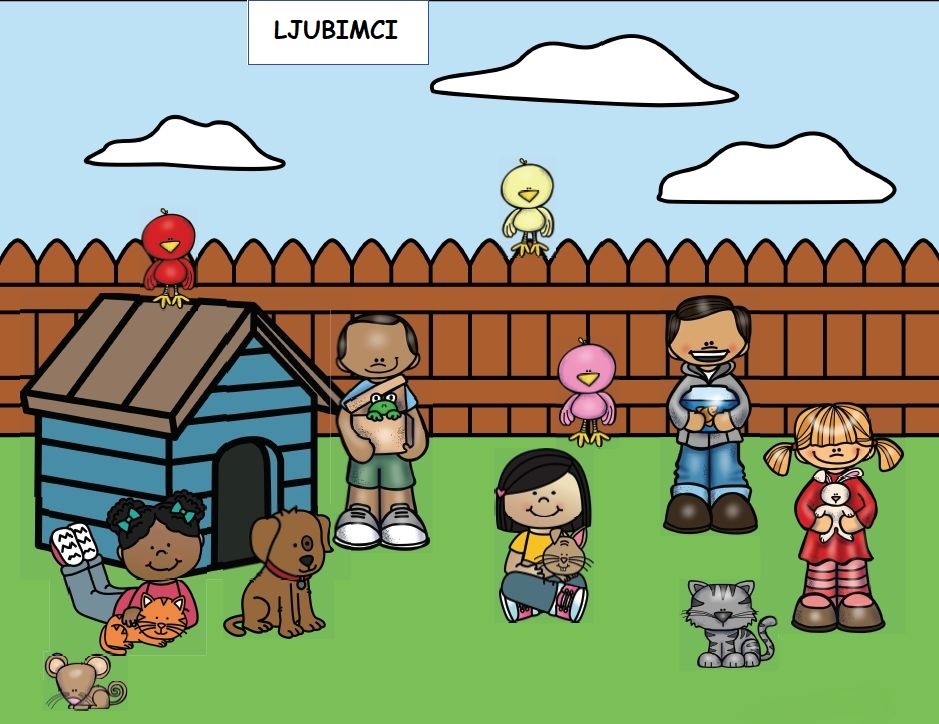 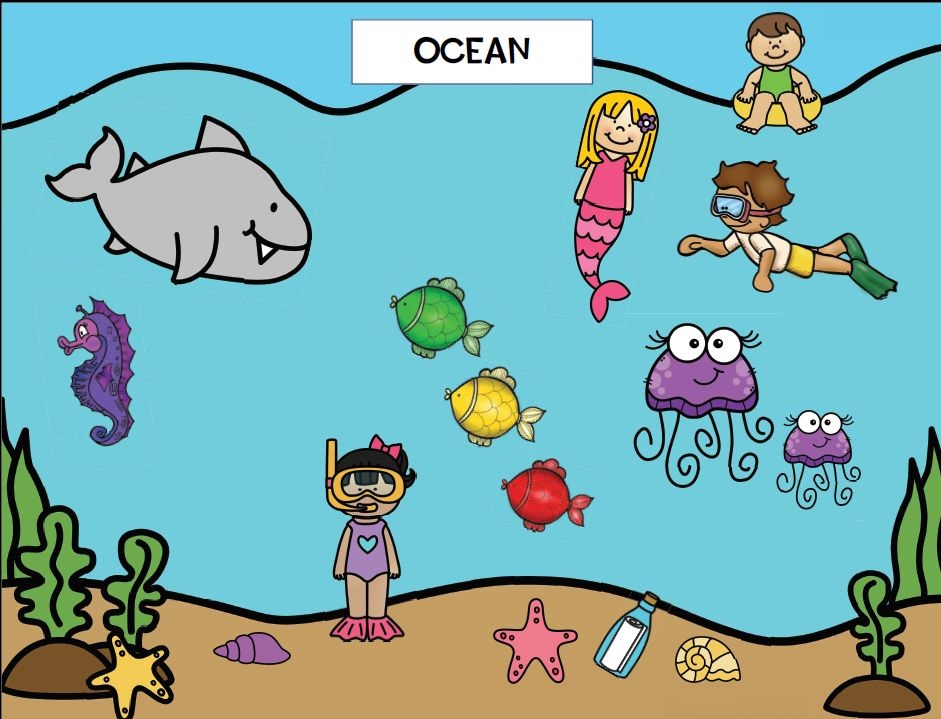 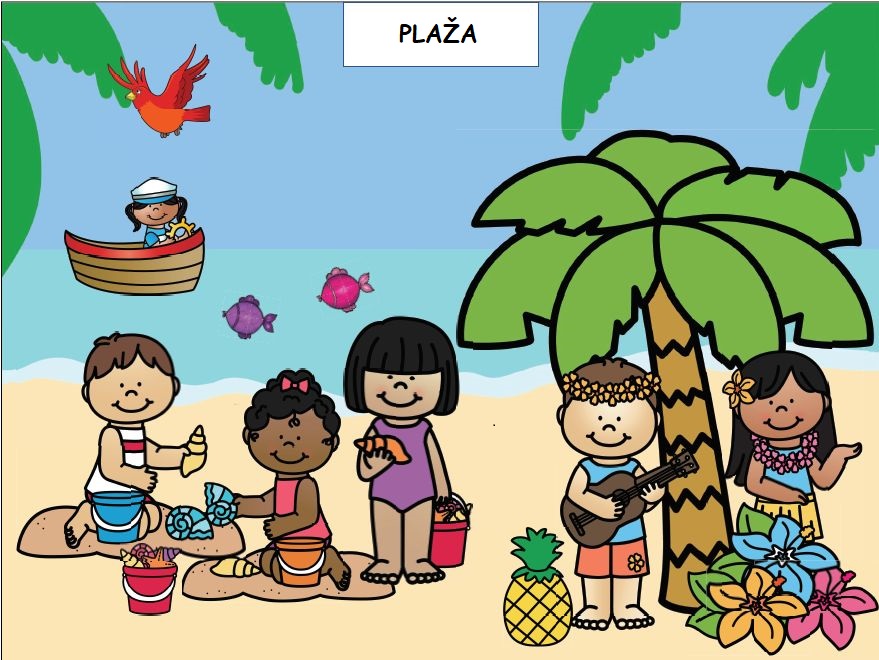 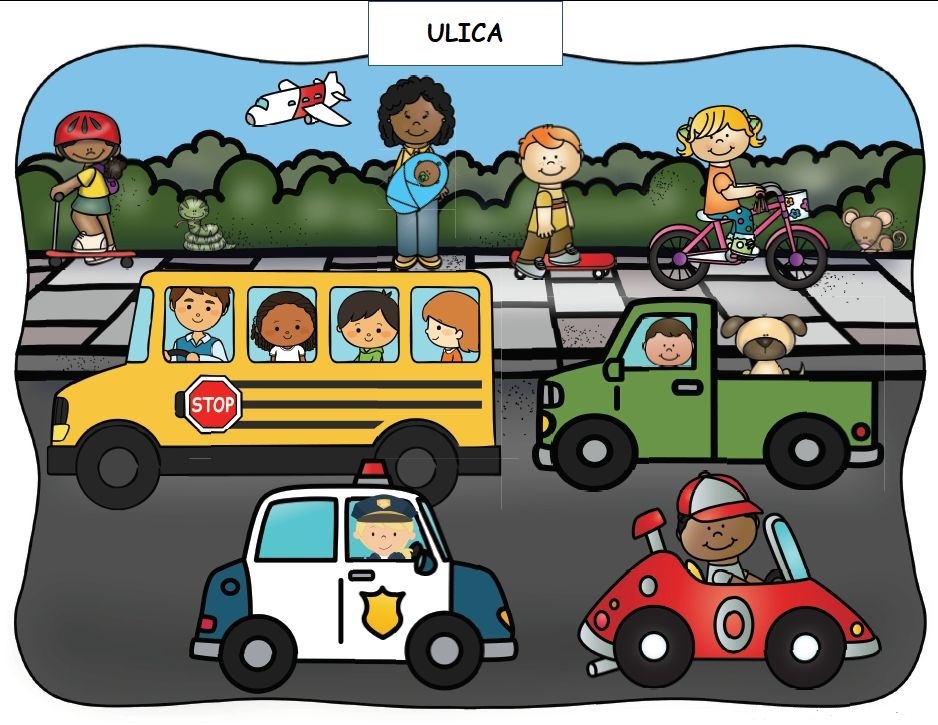 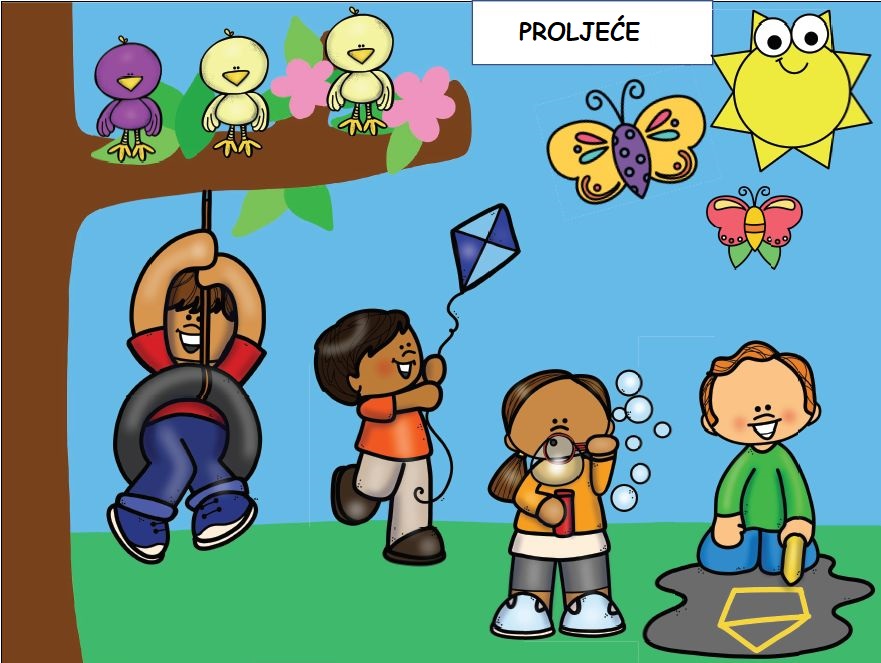 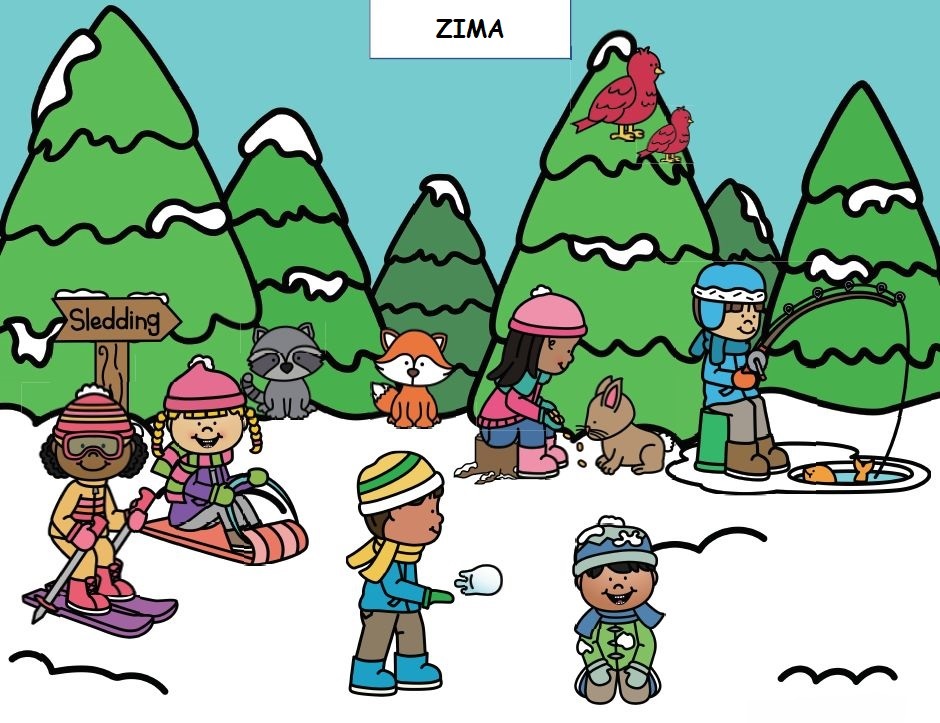